ГБОУ школа № 1352 с углубленным изучением английского языка г. Москвы
«Доводы, до которых человек додумался сам, обычно убеждают его больше, нежели те, которые пришли в голову другим»
Эпиграф
Валентность
Обозначается валентность римскими цифрами
II
III
II
I
H2O, NH3, H2S, HCl
Валентность водорода равна единице!
Модель . . .
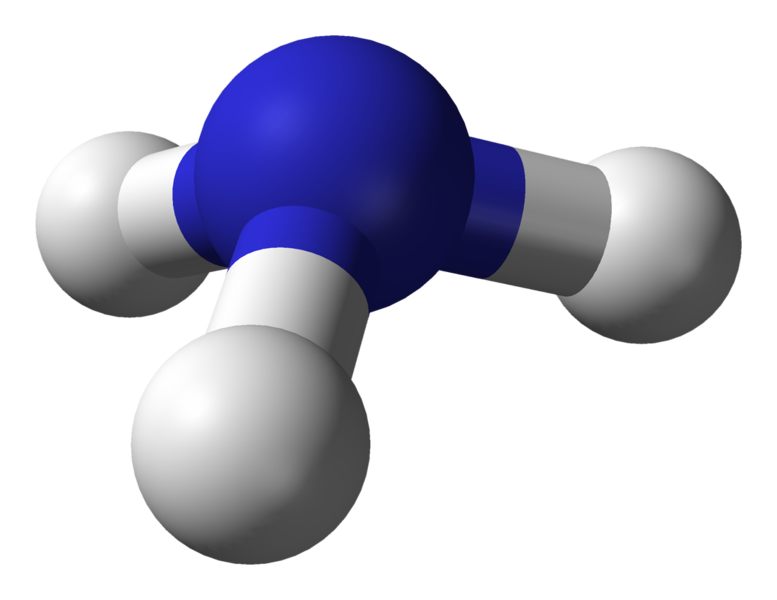 N
. . .
H3
. . .
Модель . . .
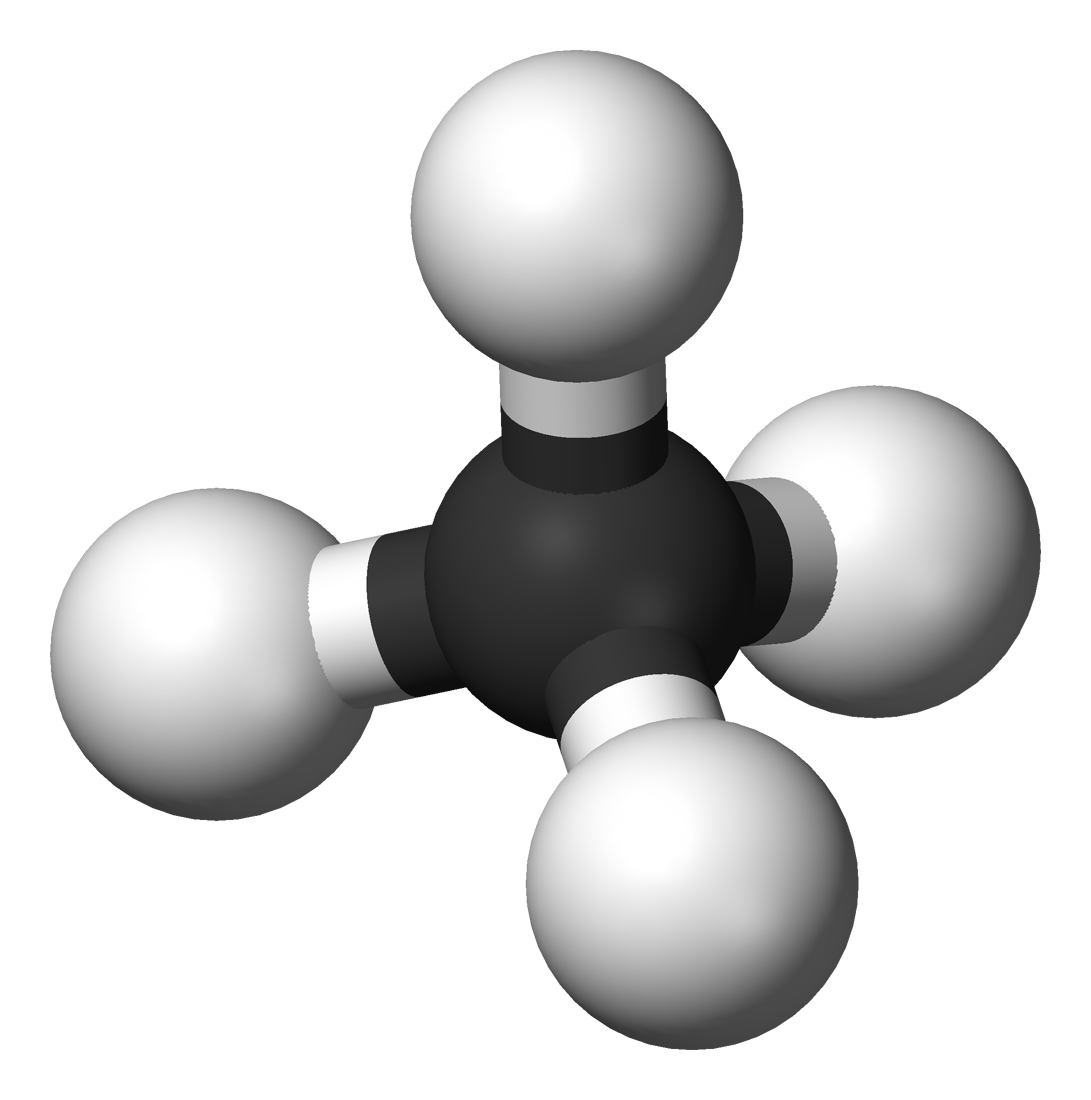 C
. . .
H4
. . .
Модель . . .
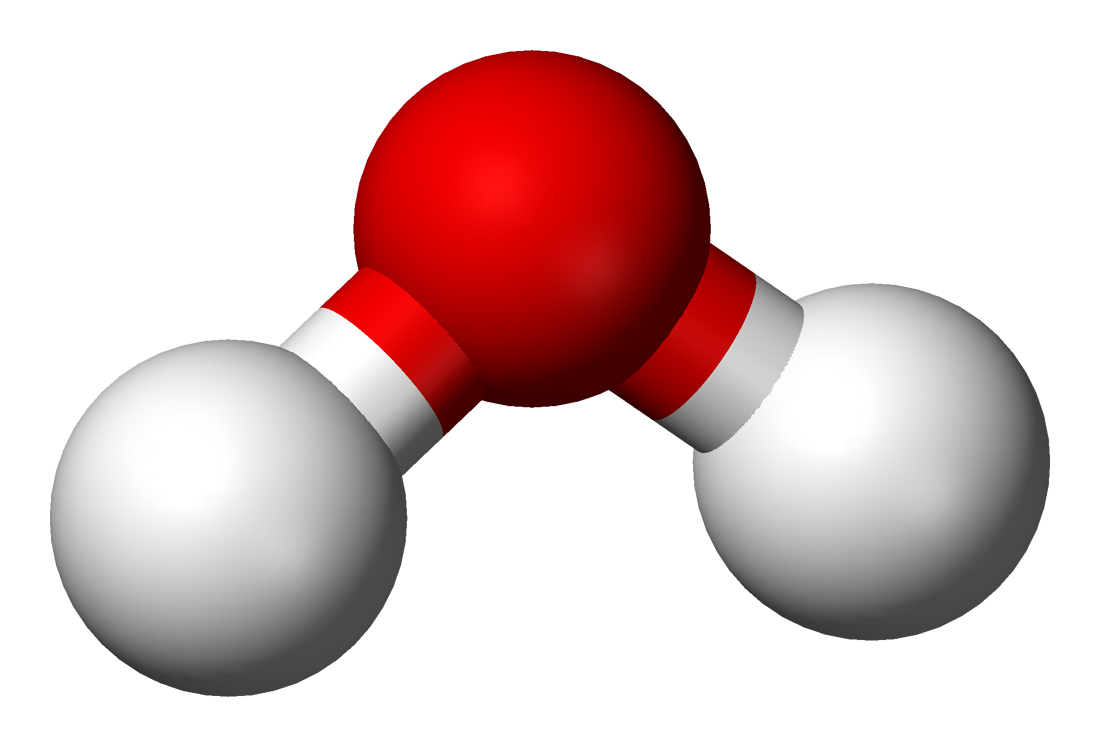 H2
. . .
O
. . .
Модель . . .
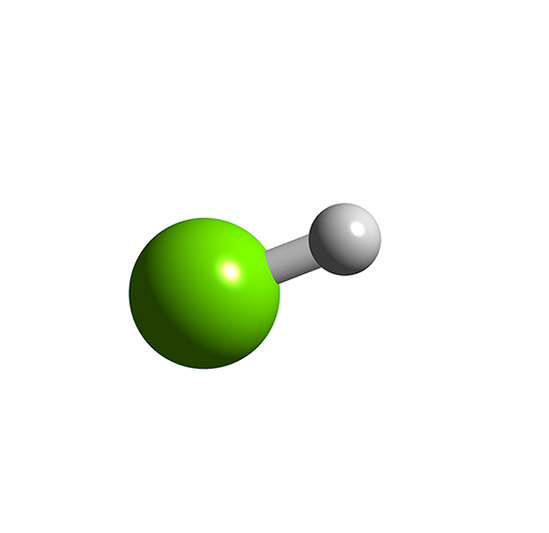 H
. . .
Cl
. . .
Суммарная валентность
Суммарная валентность
Задание: проверь правило
Найти НОК (126; 180)
Алгоритм
1. Запишите символы химических элементов, входящих в состав соединения.
Al
O
Алгоритм
2. Проставьте над знаками химических элементов их валентность римскими цифрами.
Al
III
O
II
Алгоритм
3. Найдите наименьшее общее кратное чисел (НОК), выражающих валентность обоих элементов.
НОК (3,2)=6
Al
III
O
II
Алгоритм
4. Найдите индексы делением НОК на валентность каждого элемента.
НОК (3,2)=6
Al
III
O
II
6 :III = 1
6 : II = 3
Добыча бокситов
Алюминий
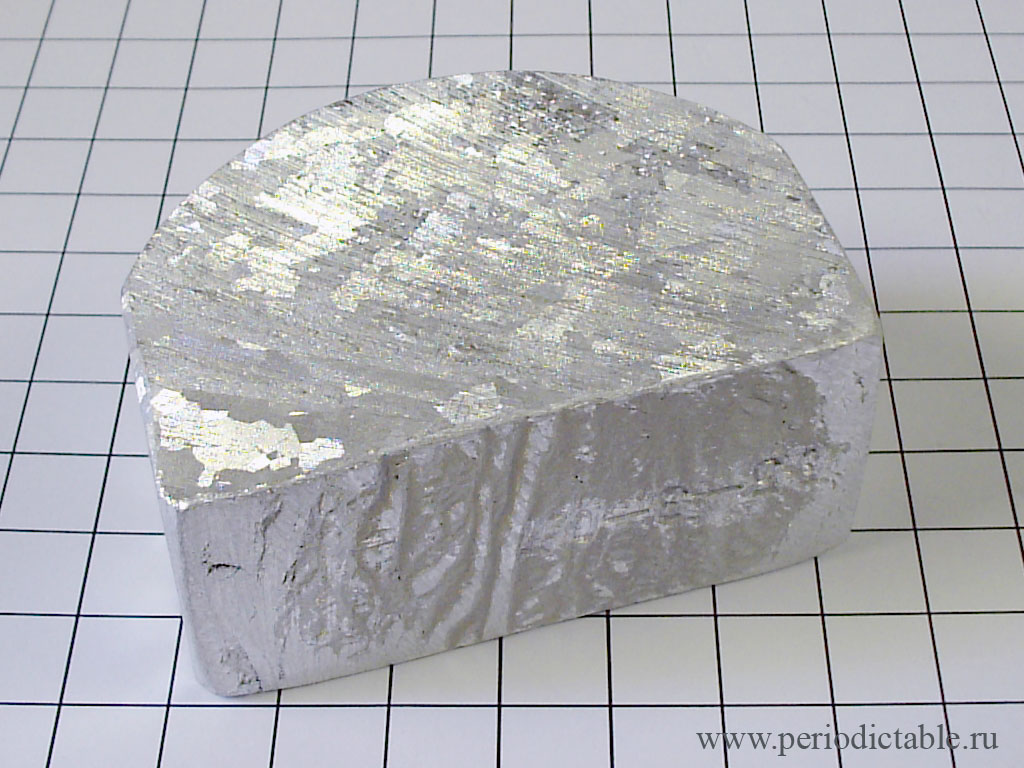 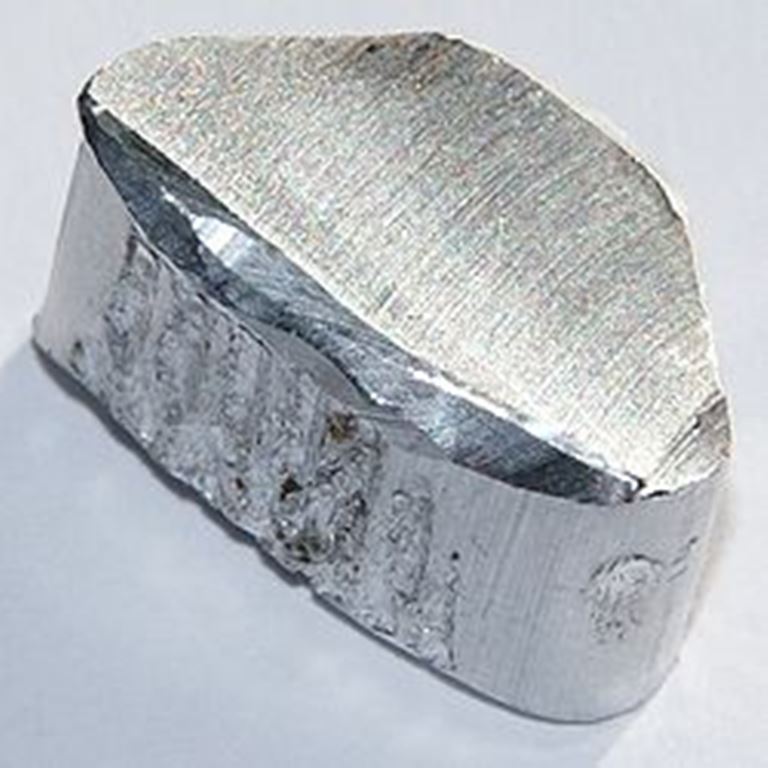 Алюминиевая банка
1880
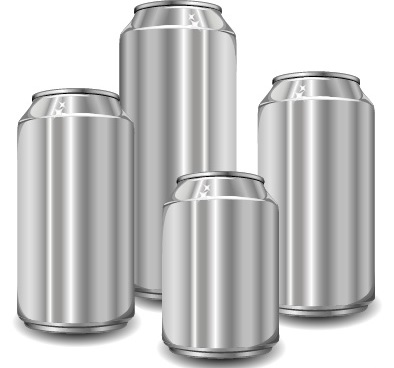 1 млрд. тонн
Вечная банка
Повторим этапы
НОК (5,2)=10
P2
V
O5
II
10 :V = 2
10 : II = 5
Задание: составить формулы веществ, в состав которых входят
1. Водород и кислород.
2. Азот и водород.
1. Кальций и кислород.
1. Углерод и кислород.
Проверка
Вода
Н2O
НОК (1,2)=2
H2
I
O
II
2 :I = 2
2 : II = 1
Аммиак
NН3
НОК (3,1)=3
N
III
H3
I
3 :III = 1
3 : I = 3
Углекислый газ
СO2
НОК (4,2)=4
C
IV
O2
II
4 :II = 2
4 : II = 2
Негашёная известь
СaO
НОК (2,2)=2
Ca
II
O
II
2 :II = 1
2 : II = 1
Ссылки на информационные источники:
Таблица Менделеева